Simple linear regression
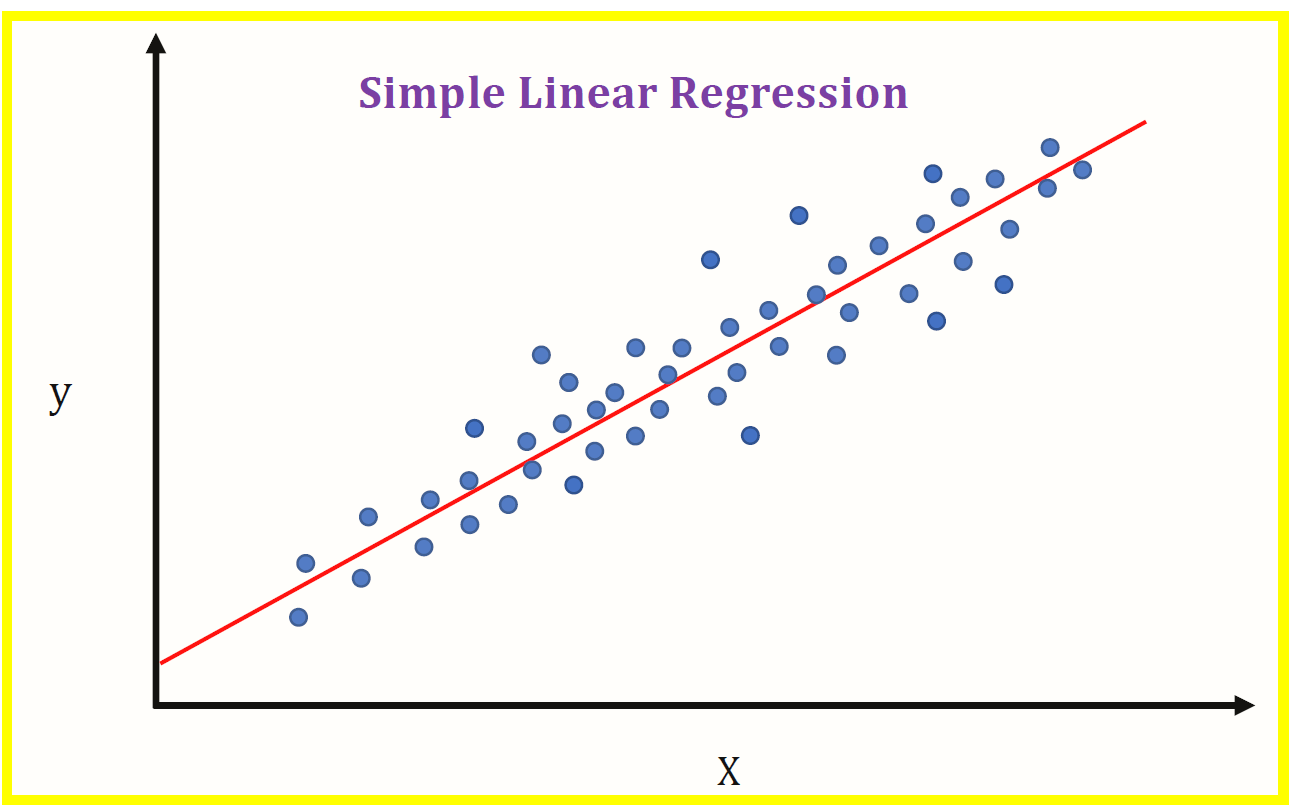 E0420
Week 6
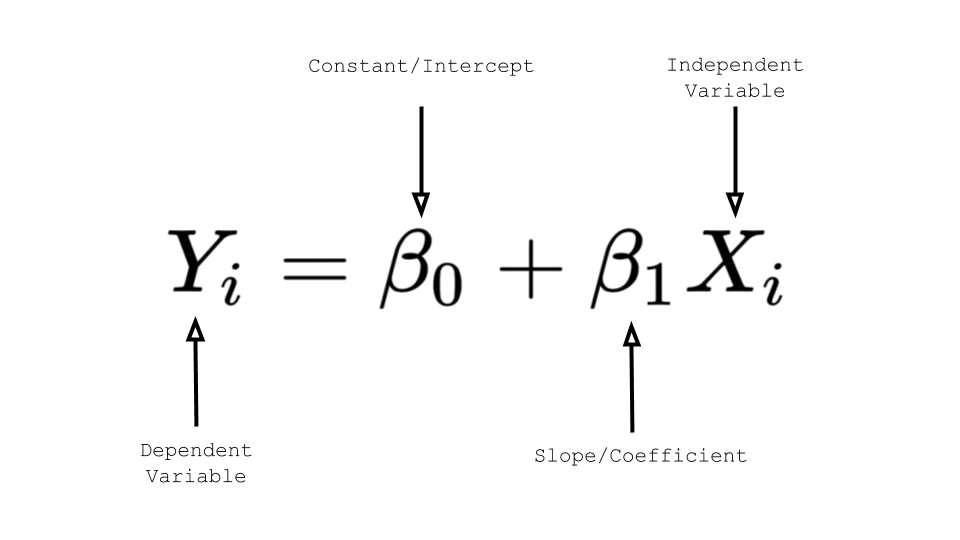 What is it good for?
Testing associations between:
1 or more independent variables (IVs)
Categorical/binary
Ordinal
Continuous
1 dependent variable (DV, outcome)
Possibility to add covariates
Goal of regression
Prediction
Use known IV(s) to predict DV
Correlation ≠ causation still applies!
Explanation
Explain the DV’s variability by partitioning a “chunk” that is explained by the IV, and a “chunk” that is left unexplained
How regression works
Finding a matematical function, or model that best describes the association between the variables 
Simple linear regression - a straight line, or linear equation
The regression line is obtained that provides the best possible description of the relationship between X (IV) and Y (DV)

If the association is not linear, we can model also quadratic function
Which line is the best fitting?
[Speaker Notes: https://pythonbasics.org/seaborn-scatterplot/]
Which line?
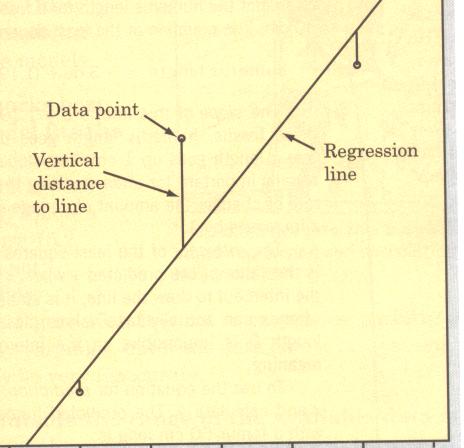 The regression line selected is the one that minimizes the sum of the squared vertical distances to the data points
The regression line
The slope of the line is given by a constant value used for everyone in the sample, β1
How much of a change in Y (DV) is expected for every one-unit increase in X (IV)
Unstandardized (B) or standardized (β)
The point at which the line crosses the Y axis is also a constant, β0
Intercept
This is also the value of Y (DV) when X equals zero (IV)
Xi and Yi are variable scores for each observation
FCAT example
The following data show 2001 FCAT math scores and the percentage of free/reduced lunch students for 10 elementary schools
What is the IV? And DV?
FCAT example
The values of B1 and B0 are:
B1 = -.618
B0 = 350.969
The regression equation is
Yi = 350.969 -.618(Xi)
Interpreting the unstandardized regression coefficient:
For every 1% increase in the free/reduced lunch rate, a .618 decrease is predicted in FCAT scores
Predicting scores (DV from IV)
Consider the school with a F/R lunch rate of 38.5
Y’i = 350.969 -.618(38.5) = 327.176
In regression terms, Y’ is the predicted score, or predicted value of Y
Y’ would be the same for every school with F/R % (i.e, X) = 38.5
However, the predictions come with an error!
How much of an error?
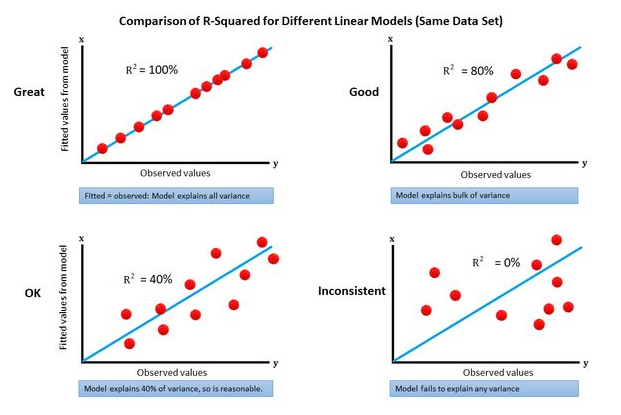 How well does our line fit the data?

How much variability in DV is explained by IV?
[Speaker Notes: https://www.datasciencecentral.com/r-squared-in-one-picture/]
Explaining variability
Consider the school with a free/reduced lunch rate (X1) of 9.4 and an FCAT mean (Y1) of 366
This school was 36.9 FCAT points above the grand mean of Y (329.10)
This distance of 36.9 points represents school 1’s contribution to the Y variability
It is the goal of the regression procedure to explain this total variation (SSTOTAL)
Graphic of SSTOTAL
This model does not include the IV = each school’s mean is a function of the grand mean and a unique error
(Yi – Ybar)2
Mean of Y
The effect of IV
Quantification of the shift in scores from the overall mean that can be attributed to the IV
This shift can be computed for each value of X (the IV)
This is found using the predicted Y scores from the regression equation (line)
The variability attributed to the IV for the entire sample is computed by
Squaring each expected distance from the mean (the positive and negative distances would cancel out otherwise)
Summing these values across the entire sample (SSREG)
Graphic of SSREG
(Yi’ – Ybar)2
Mean of Y
Residual (error) variability
The IV does not completely explain the variation in Y scores
The portion of the variation around the mean that is not captured by the IV is called residual variability
This is defined as the difference between the observed Y values and those predicted by the regression line 
ei = Yi – Y’I
The residual variability for the entire sample is computed by
Squaring each person’s residual (the positive and negative errors would cancel out otherwise)
Summing these values across the entire sample (SSRES)
Graphic of SSRES
(Yi – Yi’)2
Mean of Y
Residual
FCAT example
The residual for the school with a 9.4% F/R lunch rate would be:
e1 = Y1 – Y’1 = 366 – 345.16 = 20.84
Thus, the school's actual performance was 20.84 FCAT points higher than what would be predicted using %F/R
20.84 is the portion of that school’s FCAT variation that is not explained by the IV
Summary of FCAT example
The 1st school’s total distance, or variation from the mean of Y was 36.9
Of this variation, 16.06 can be attributed to the IV, while 20.84 is unexplained
Thus, the total variation for this school has been partitioned into two components that sum to the total variation for that school
36.9 = 16.06 + 20.84
Partitioning total variability
For the entire sample, the total variation in Y can be partitioned into two components:
Variability attributed to the IV (SSREG)
Variability not accounted for by the IV (SSRES)
Graphic of variance partitioning
Residual = (Yi – Yi’)2
IV Effect = (Yi’ – Ybar)2
Mean of Y
FCAT example
The following quantities are obtained from the ANOVA summary table
SSTOT = 2858.9
SSREG = 1748.826
SSRES = 1110.074
Coefficient of determination (R2)
The total proportion (or %) of the DV variability that is explained by knowing X is called the coefficient of determination


FCAT example:

Squaring Pearson’s r yields .7822 = .612
R2
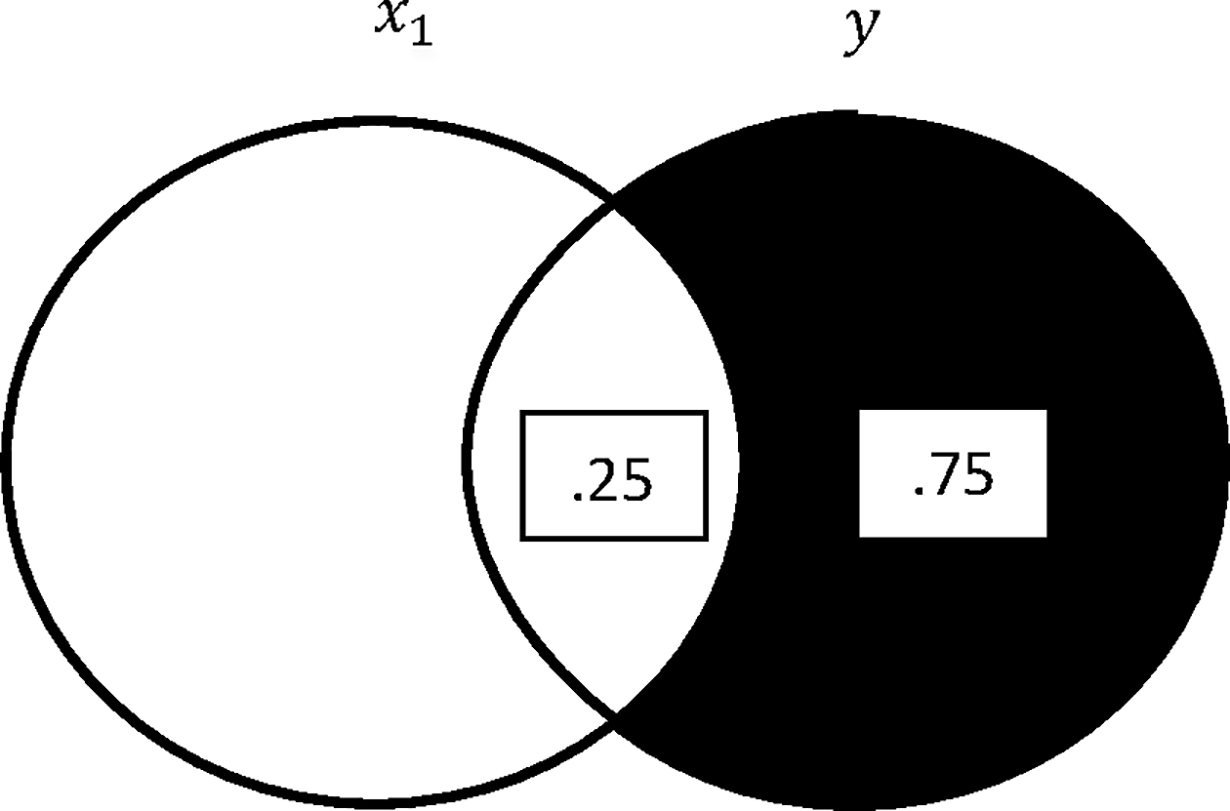 [Speaker Notes: https://www.datasciencecentral.com/r-squared-in-one-picture/
O’Brien, R. M. (2018). A consistent and general modified Venn diagram approach that provides insights into regression analysis. Plos one, 13(5), e0196740.]
Significance testing of R2
RQ: Does the IV (IVs) account for variability in DV? 
H0: R2 is no larger than 0
Test this assumption via F statistic, reject H0 if F statistic is  critical F (p  .05)
F represents a comparison of the variance explained by the IV and the residual variance




F test tells you if a group of variables are jointly significant
dfREG = k
dfRES = N - k - 1
Significance testing of regression (b) coefficients
Upon finding a significant R2 value, determine which IV is contributing most to the significant R2
Unstandardized regression coefficients are tested using a t statistic
T-test tells you if a single variable is statistically significant
This tests whether or not the slope is different from 0
H0: β = 0, H1: β  0
Simple linear regression assumptions
Linearity: The relationship between X and the mean of Y is linear
Independent errors: Residuals of observations should be uncorrelated
Homoscedasticity: The variance of residual is the same for any value of X
Normally distributed errors: Residuals in the model should be random, normaly distributed values with a mean of 0
Normality of residuals
Homoscedascity
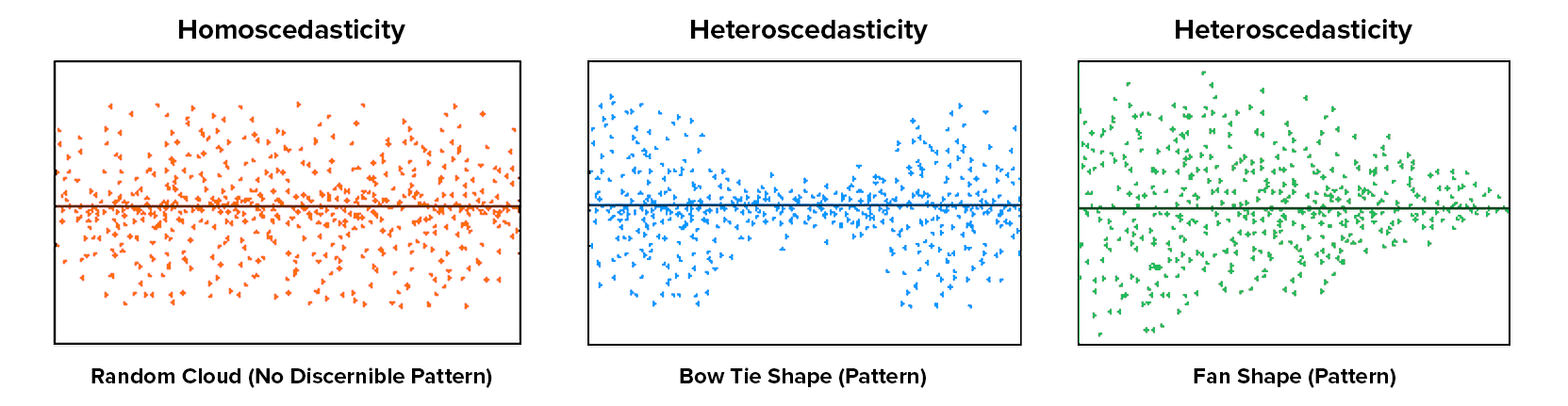 Regression write-up
The results of regression analysis showed that extraversion explained 35.8% of the variance (R2 =.38, F(2,55)=5.56, p<.01) in aggressive tendencies (β = .56, p<.001).
Regression analysis steps
Run the analysis in SPSS
Check the assumptions
Determine the magnitude and significance of R2
If R2 significant, determine the magnitude and significance of regression coefficients (B, β)
Interpret R2, B, β
Write-up the results